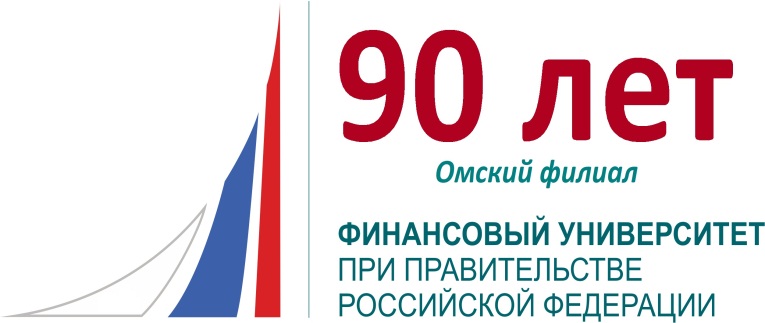 Безработица как одна из социальных проблем 
Российской Федерации
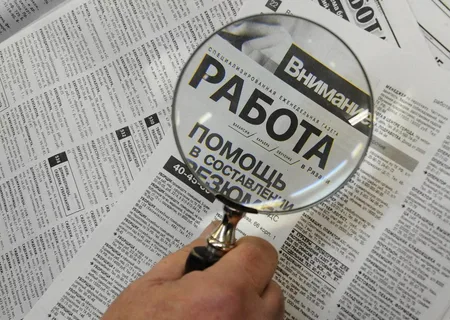 Выполнили:
Жигалова Лидия 
Немеровец Екатерина, 
Группа 1Ф1 
Научный руководитель:  доцент, кандидат педагогических наук
Аширбагина Наталья Леонидовна
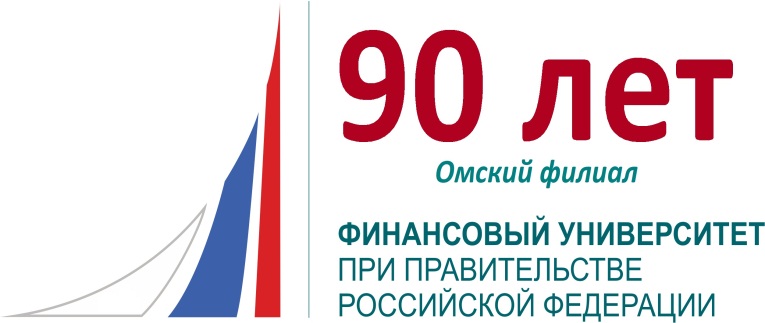 Цель:
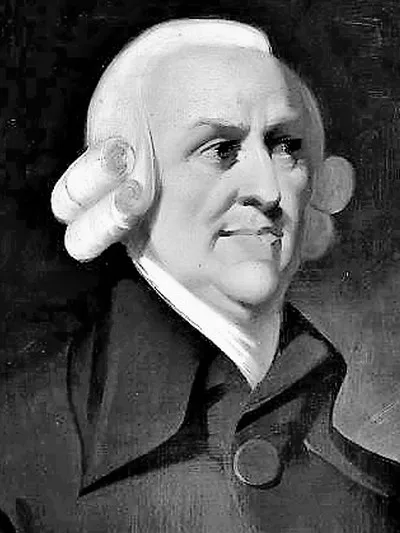 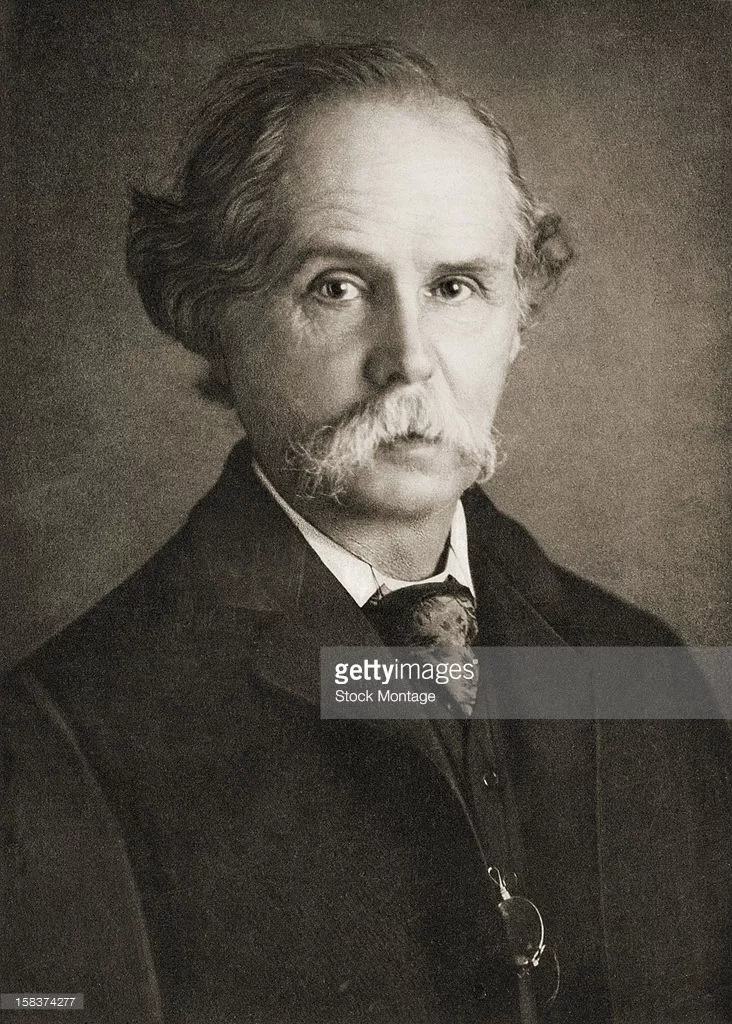 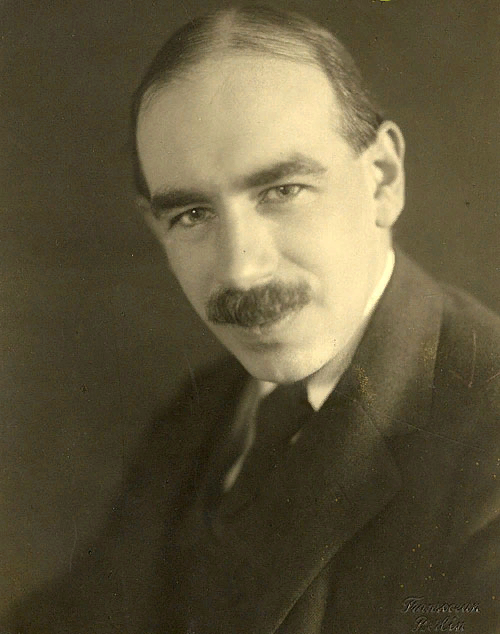 Адам Смит 
(1723-1790) - великий шотландский философ и экономист.
Альфред Маршалл 
(1842-1924) - английский экономист.
Джон Мейнард Кейнс (1883-1946) - английский экономист.
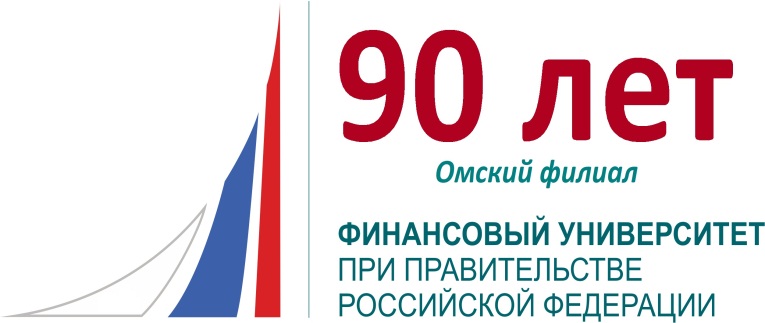 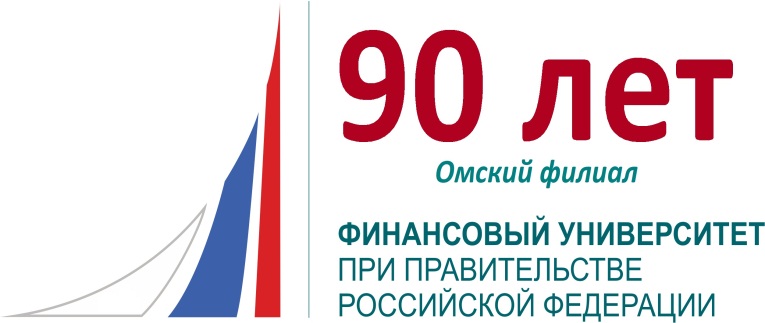 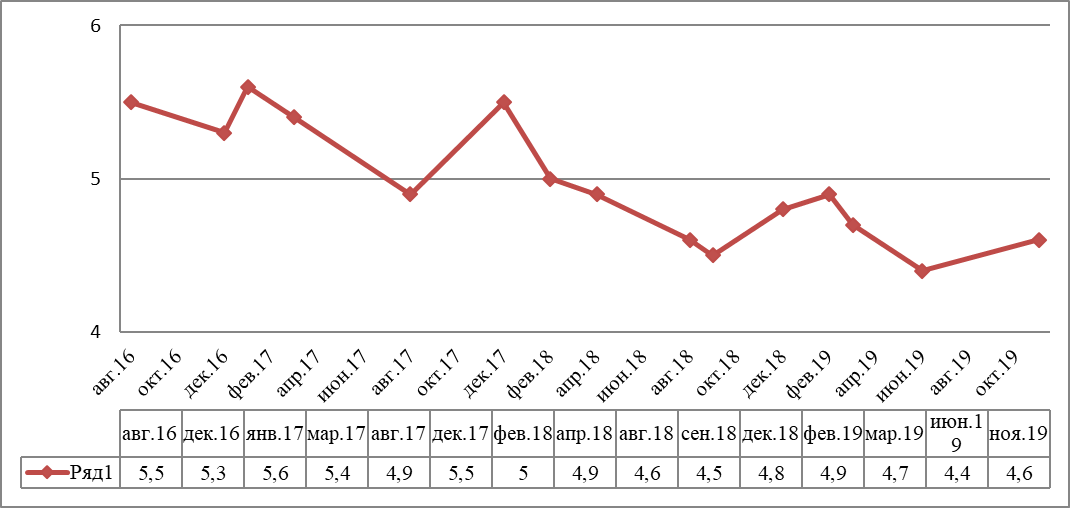 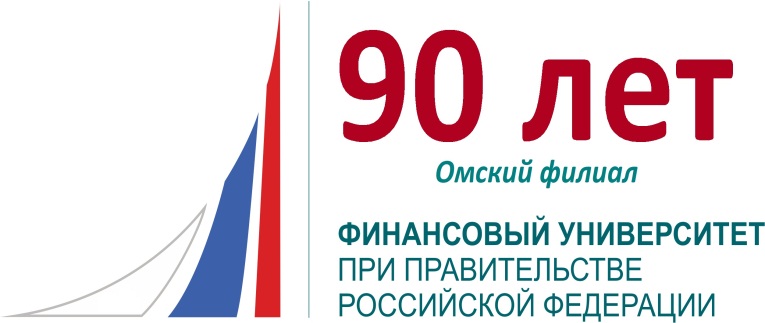 1.	По вашему мнению, в последние время уровень безработных там, где вы проживаете, увеличивается или уменьшается?
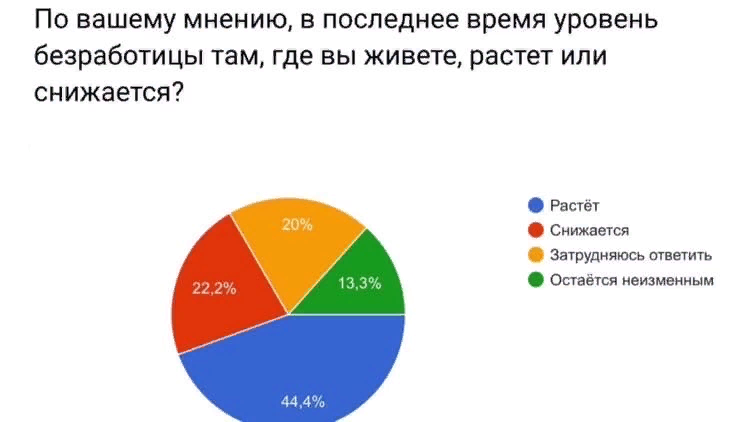 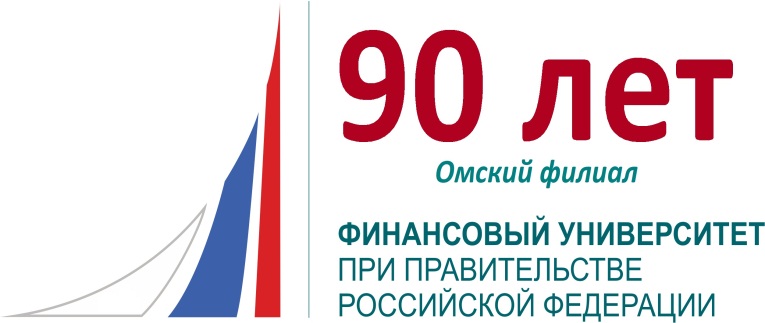 2.	Как вы считаете, сегодня уровень безработицы там, где вы живете, высокий или низкий?
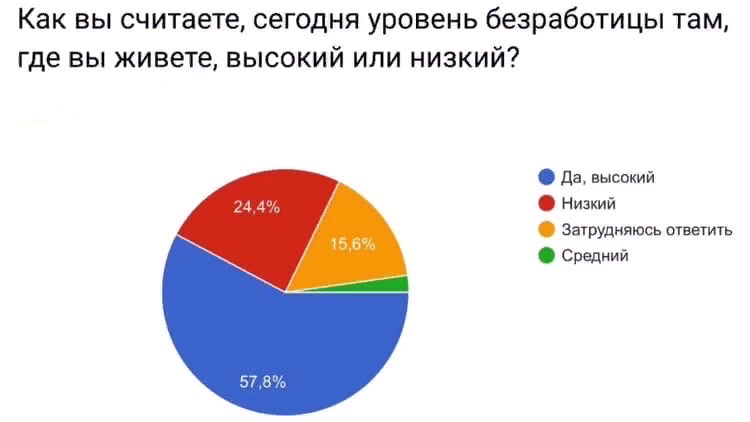 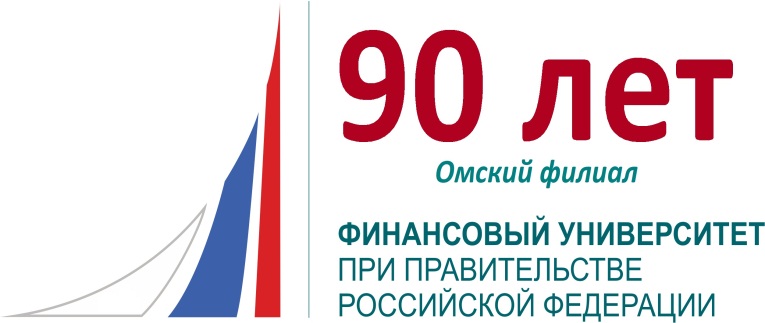 3.	Как вы думаете, в будущем уровень безработицы в вашем регионе будет выше или ниже, чем в данный момент?
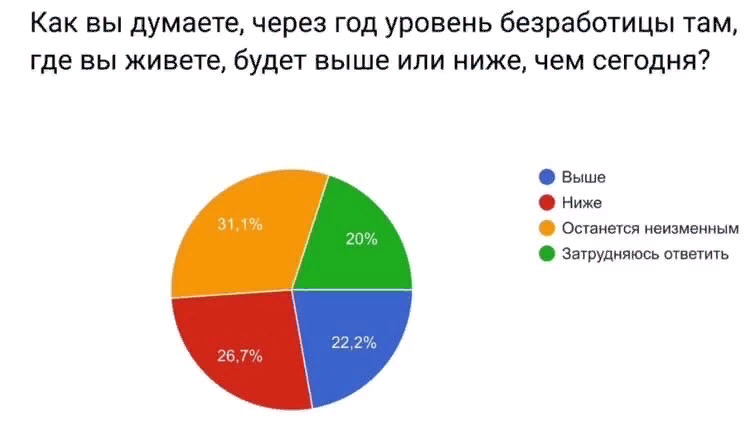 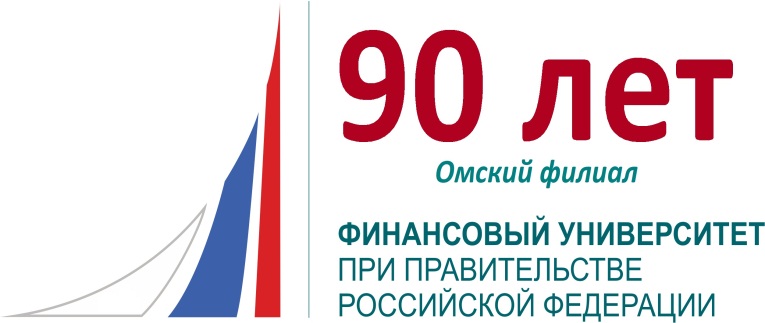 Выводы:
Спасибо за внимание!